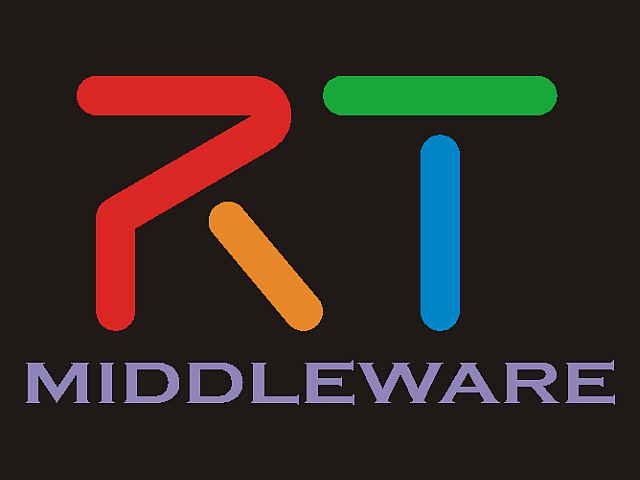 第11回 RTﾐﾄﾞﾙｳｪｱｺﾝﾃｽﾄ2017
作品募集
RTミドルウェアを使ったロボットシステム・
コンポーネント・ツール等の作品を募集します！！
主催：(公社)計測自動制御学会　システムインテグレーション部門
　　　(一社)日本ロボット工業会・ロボットビジネス推進協議会
　　　(国研)産業技術総合研究所　ロボットイノベーション研究センター

ＲＴシステムの技術の蓄積と共有を促進することを狙い、優れたロボットシステム・ツールなどの開発成果を表彰いたします。
・「企業協賛の冠賞」 （奨励賞（賞品協賛）: 製品提供）
　　　　　　　　　　 （奨励賞（団体協賛）: 副賞２万円／件）
・「個人協賛の冠賞」 （奨励賞（個人協賛）: 副賞１万円／件）

開催日　：2017年12月20日（水）（予定・SI2017内のイベントとして開催）
開催場所： 仙台国際センター
　　（第１８回計測自動制御学会ｼｽﾃﾑｲﾝﾃｸﾞﾚｰｼｮﾝ部門講演会（SI2017）会場）
問合先：contest2017@openrtm.org
申し込：http://openrtm.org/openrtm/content/rtmcontest2017
　　　　　8月下旬に申し込み開始予定
スケジュール：  8月21日（月）申し込み 　　
　　　　　　　  9月25日（月）原稿締め切　
　　　　　　　 10月中旬 ソフトウェア登録開始
　　　　　　　 11月下旬～ オンライン評価
　　　　　　　 12月20日 プレゼンテーション・表彰者発表
　　　　　　　 12月21日 最優秀賞表彰式（SI2017表彰式内）
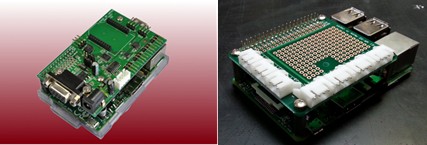 【2016年企業協賛賞】
ウィン電子工業賞 【商品協賛・提供：有限会社ウィン電子工業】
教育版 レゴ マインドストーム EV3賞 【商品協賛・提供：株式会社 アフレル】
日本ロボット工業会賞 【提供：一般社団法人日本ロボット工業会】
グローバルアシスト賞 【提供：株式会社グローバルアシスト】
チェンジビジョン賞　【提供：株式会社チェンジビジョン】
システムズエンジニアリング賞　【提供：株式会社セック】
ロボットサービスイニシアチブ(RSi)賞 【提供：ﾛﾎﾞｯﾄｻｰﾋﾞｽｲﾆｼｱﾁﾌﾞ 】
組込みシステム技術協会賞【提供：組込みシステム技術協会】
アドイン賞 【提供:株式会社アドイン研究所】
SUGAR SWEET ROBOTICS賞【提供:株式会社SUGAR SWEET ROBOTICS】
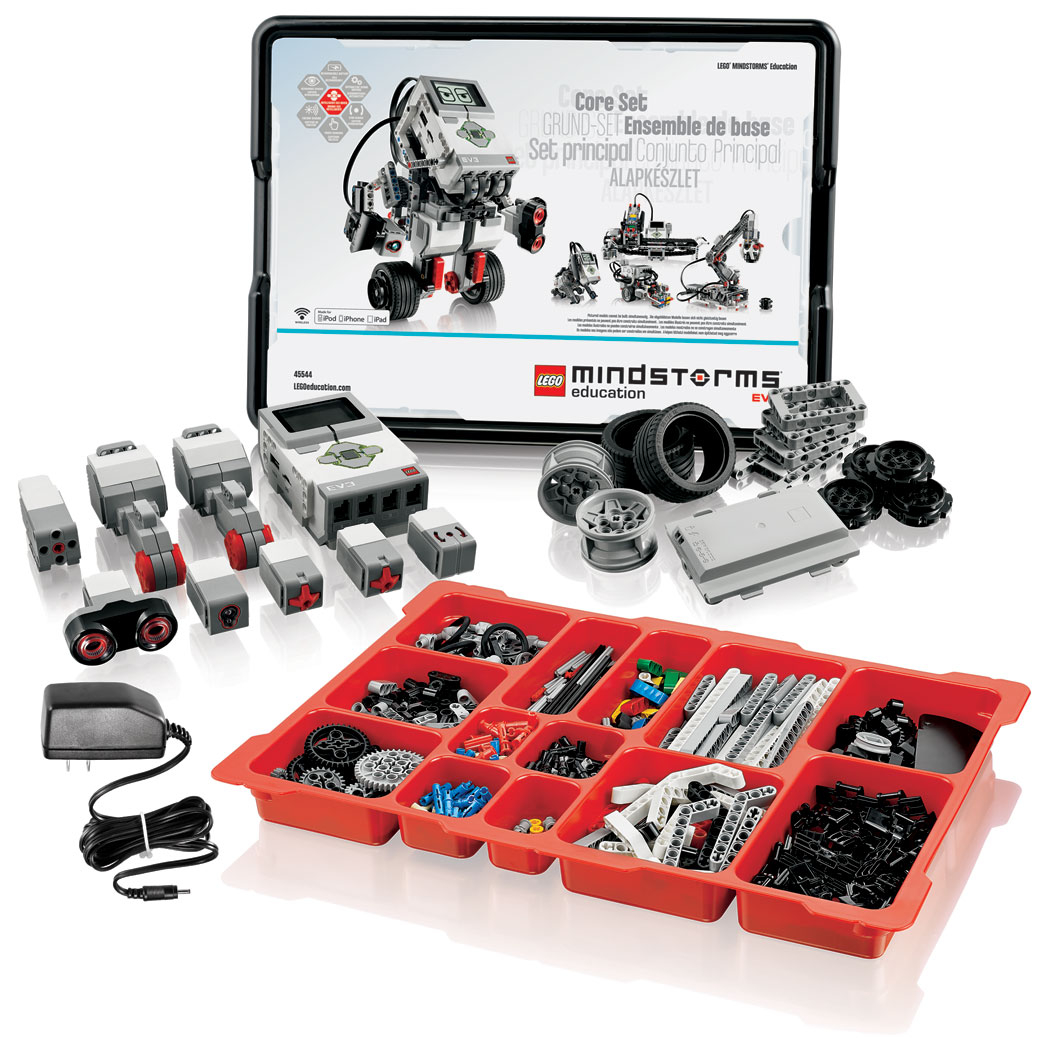 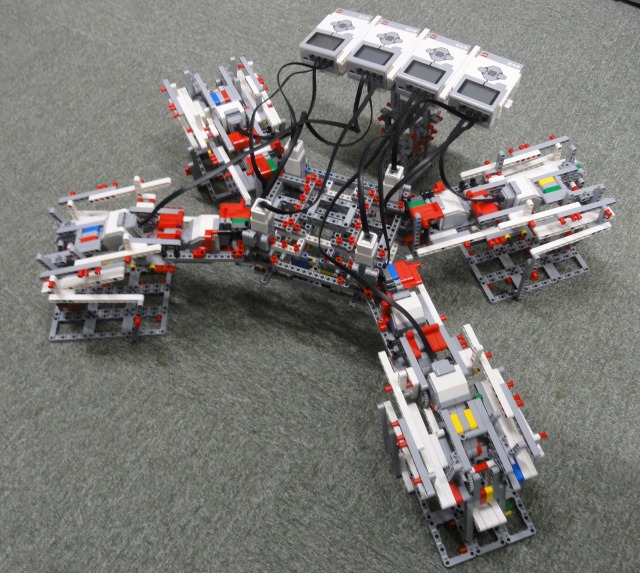 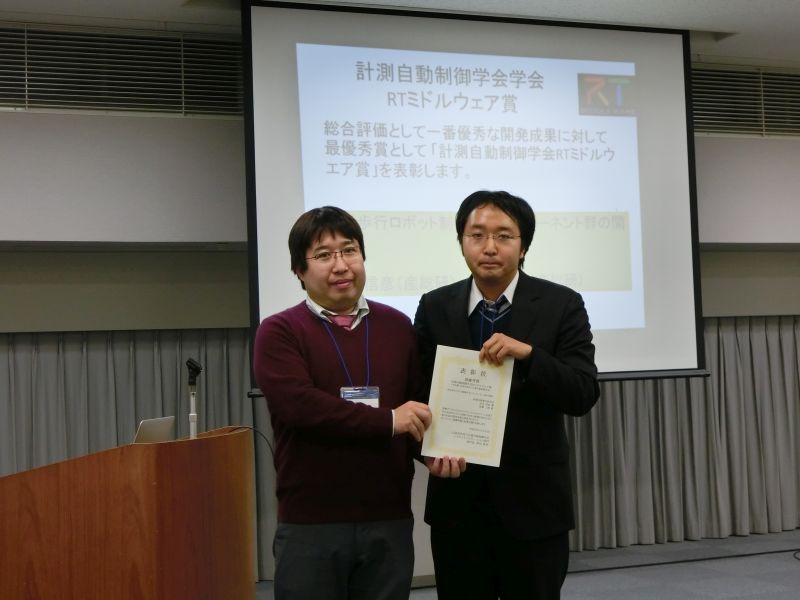 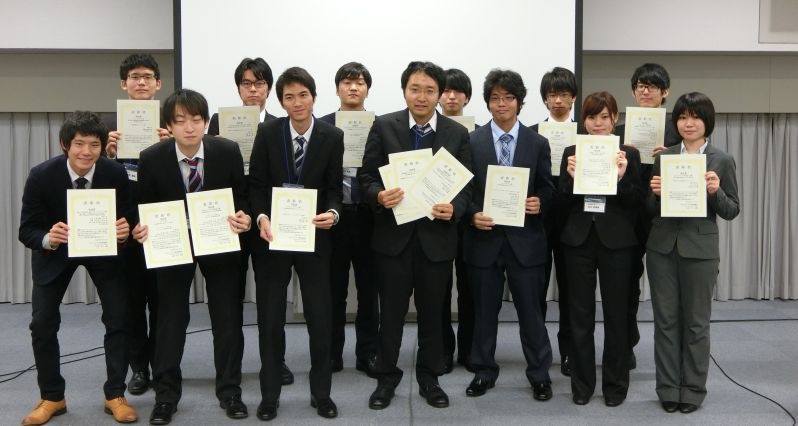